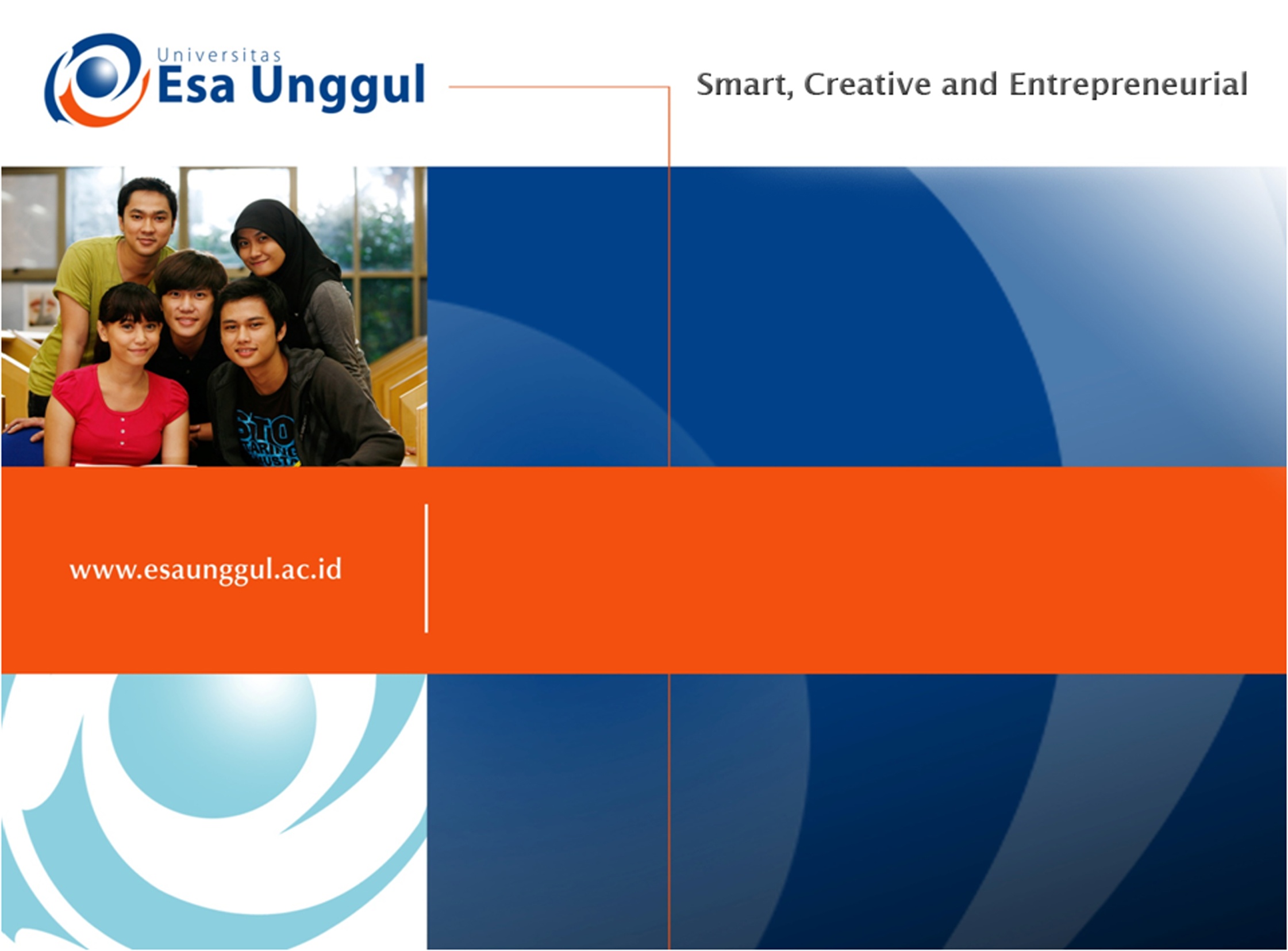 Program Pengembangan Profesionalisme IGI Jakarta Barat
Pertemuan Sembilan

Noni Agustina

PGSD
FKIP Universitas Esa Unggul
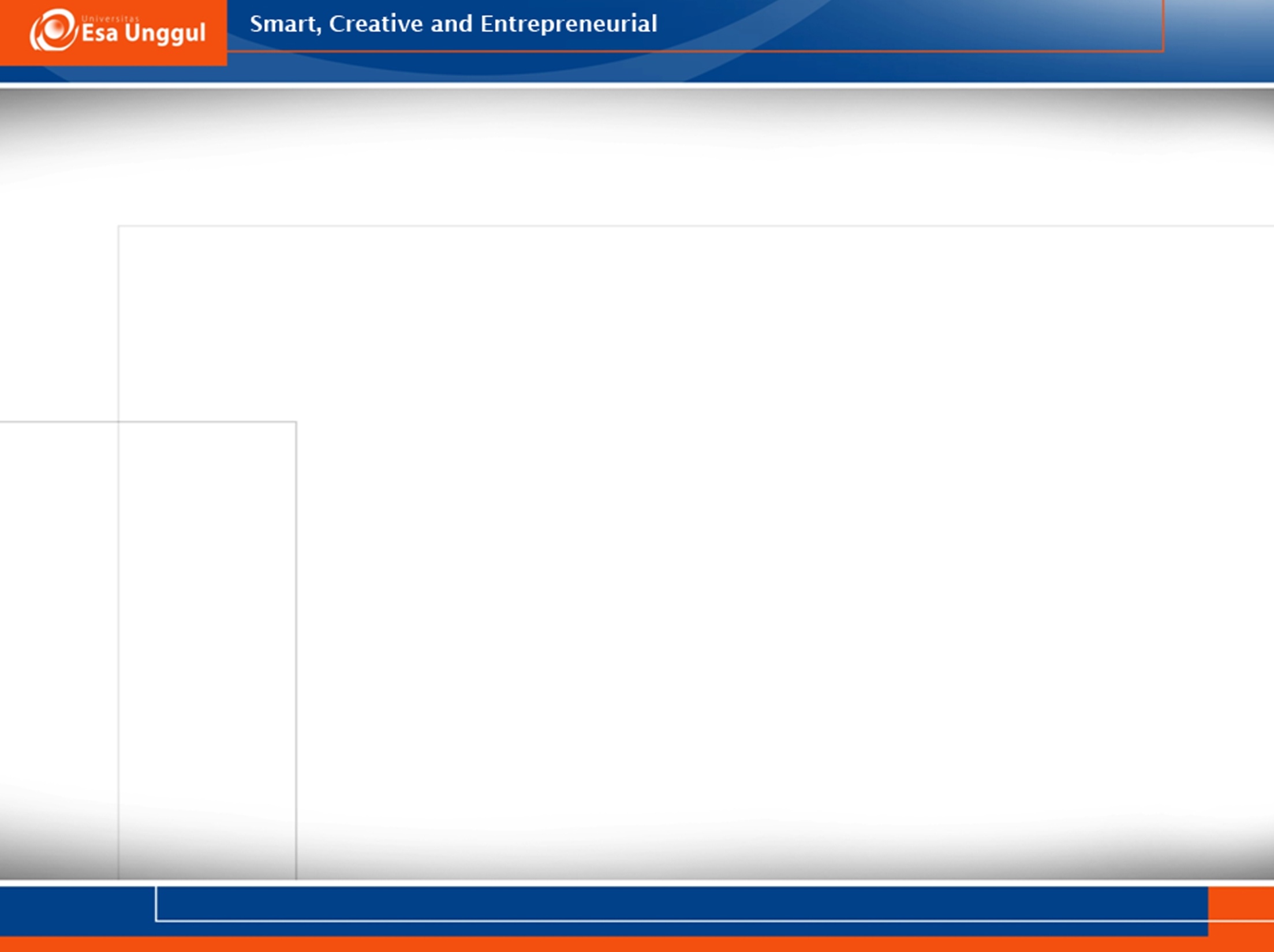 CAPAIAN PEMBELAJARAN
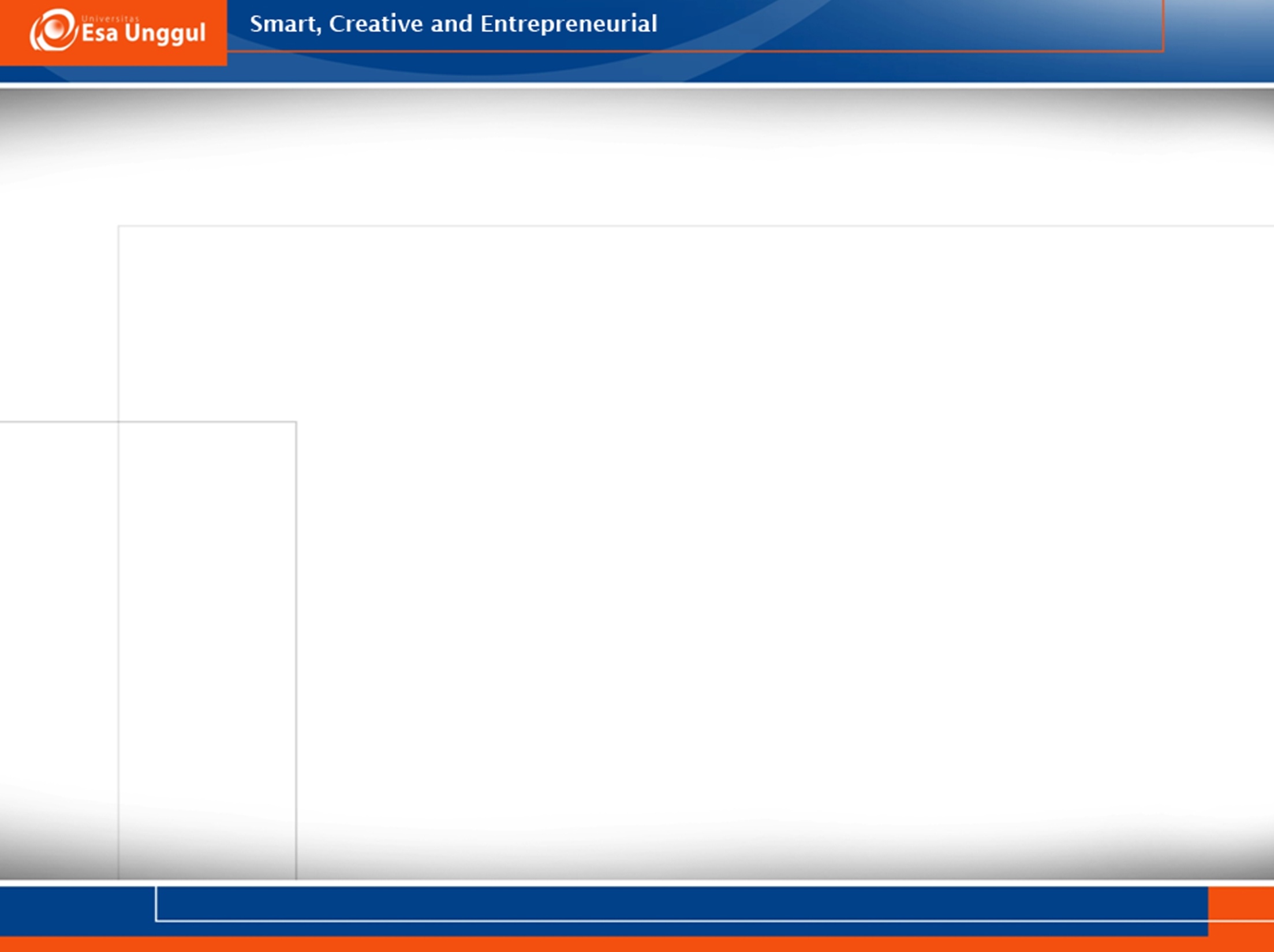 Prosedur Studi Lapangan Program Pengembangan IGI Jakarta Barat
Membawa surat pengantar dari Prodi PGSD
Meminta izin kepada Pengurus IGI Jakarta Barat
Mengobservasi dengan merekam seluruh aktivitas Program Pengembangan IGI Jakarta Barat
Mewawancarai guru yang mengikuti Program Pengembangan IGI Jakarta Barat
Setelah melakukan observasi membuat laporan observasi per program yang diikuti oleh guru dalam program pengembangan IGI Jakarta Barat
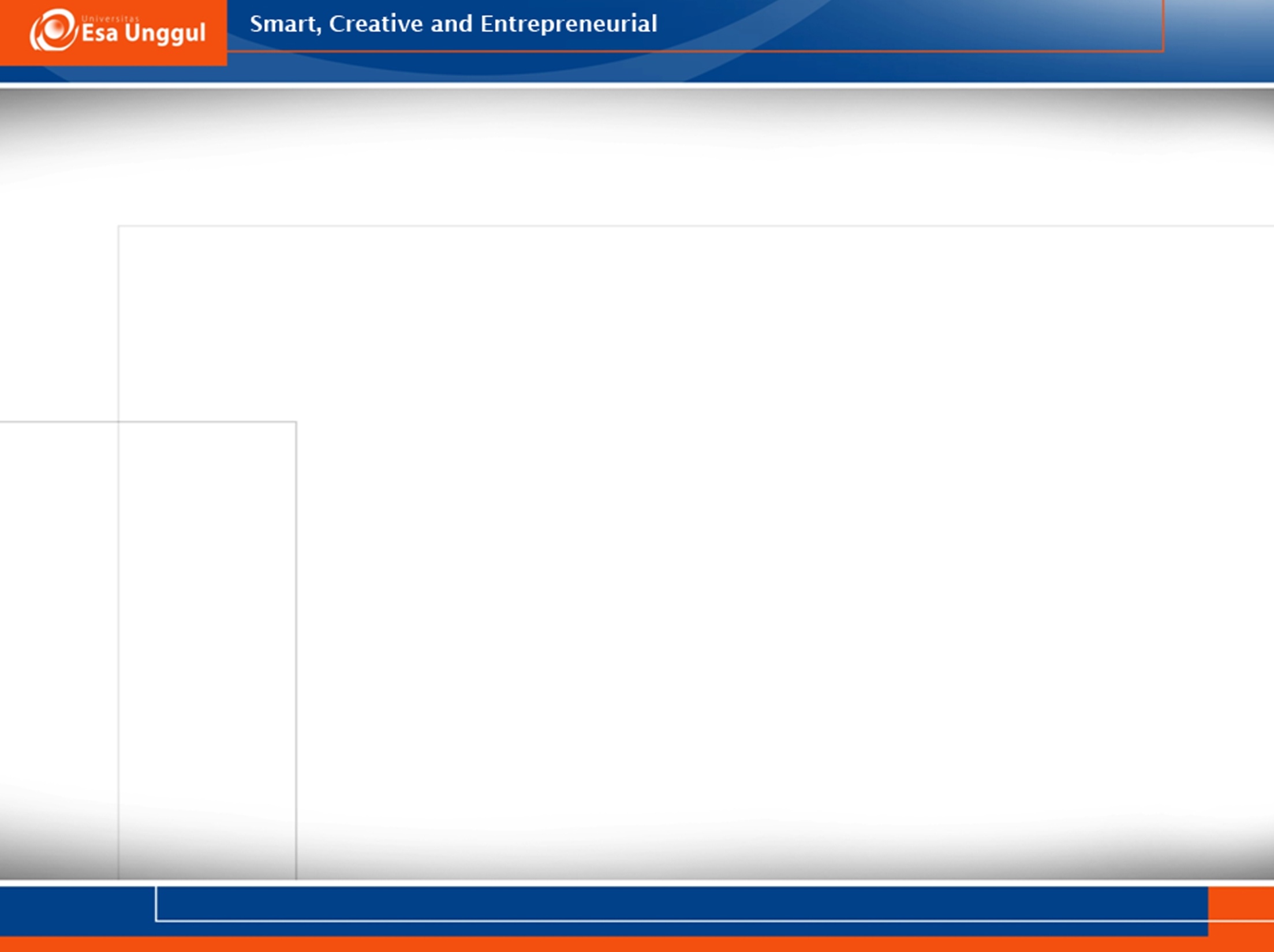 Laporan Program Pengembangan IGI Jakarta Barat
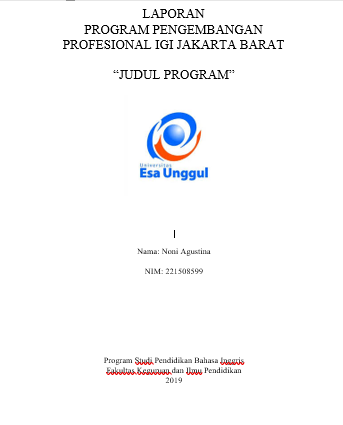 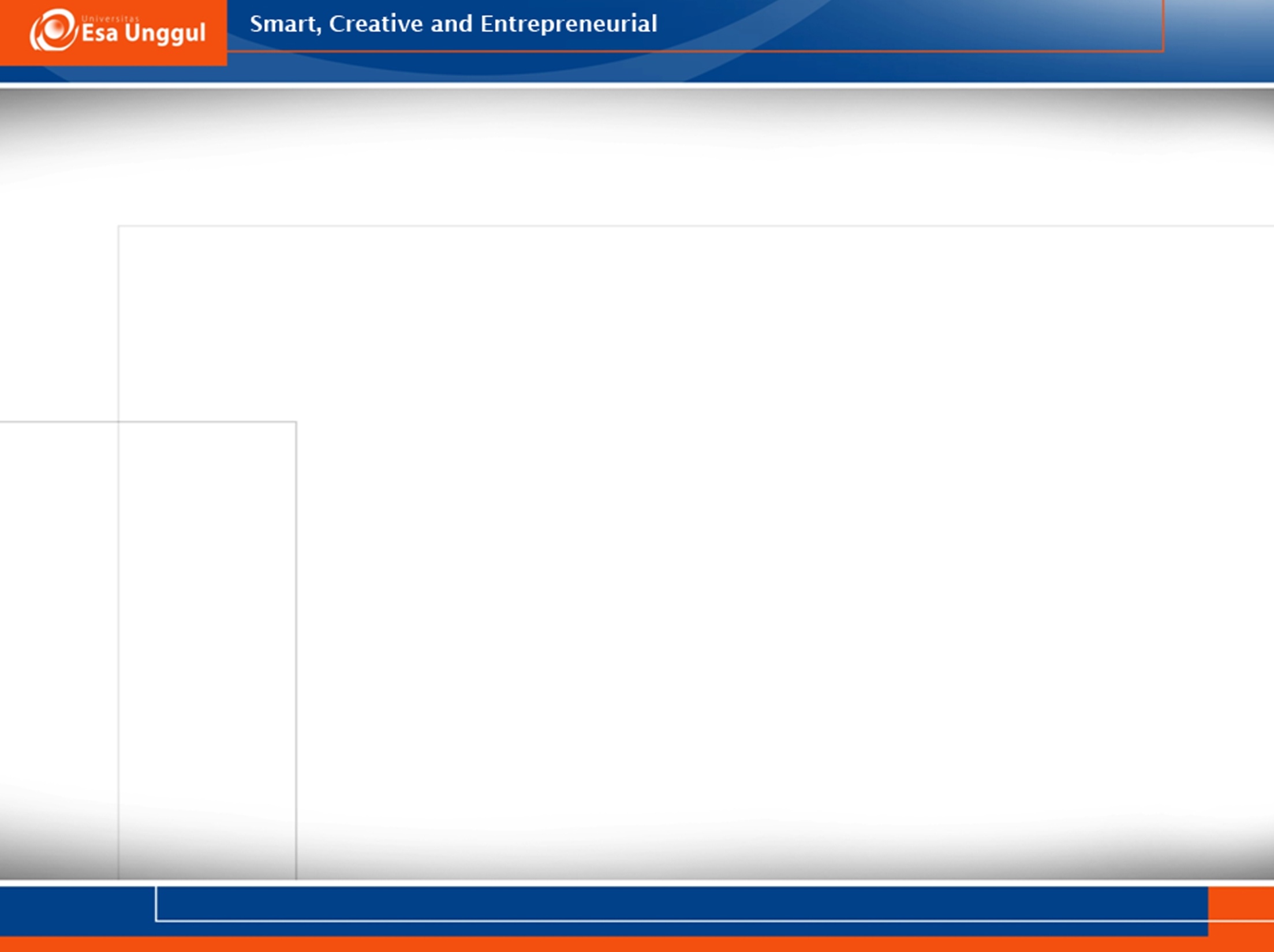 Laporan Program Pengembangan IGI Jakarta Barat
Kata Pengantar
Daftar Isi
Bab 1 Pendahuluan
Bab 2 Hasil laporan dan pembahasan
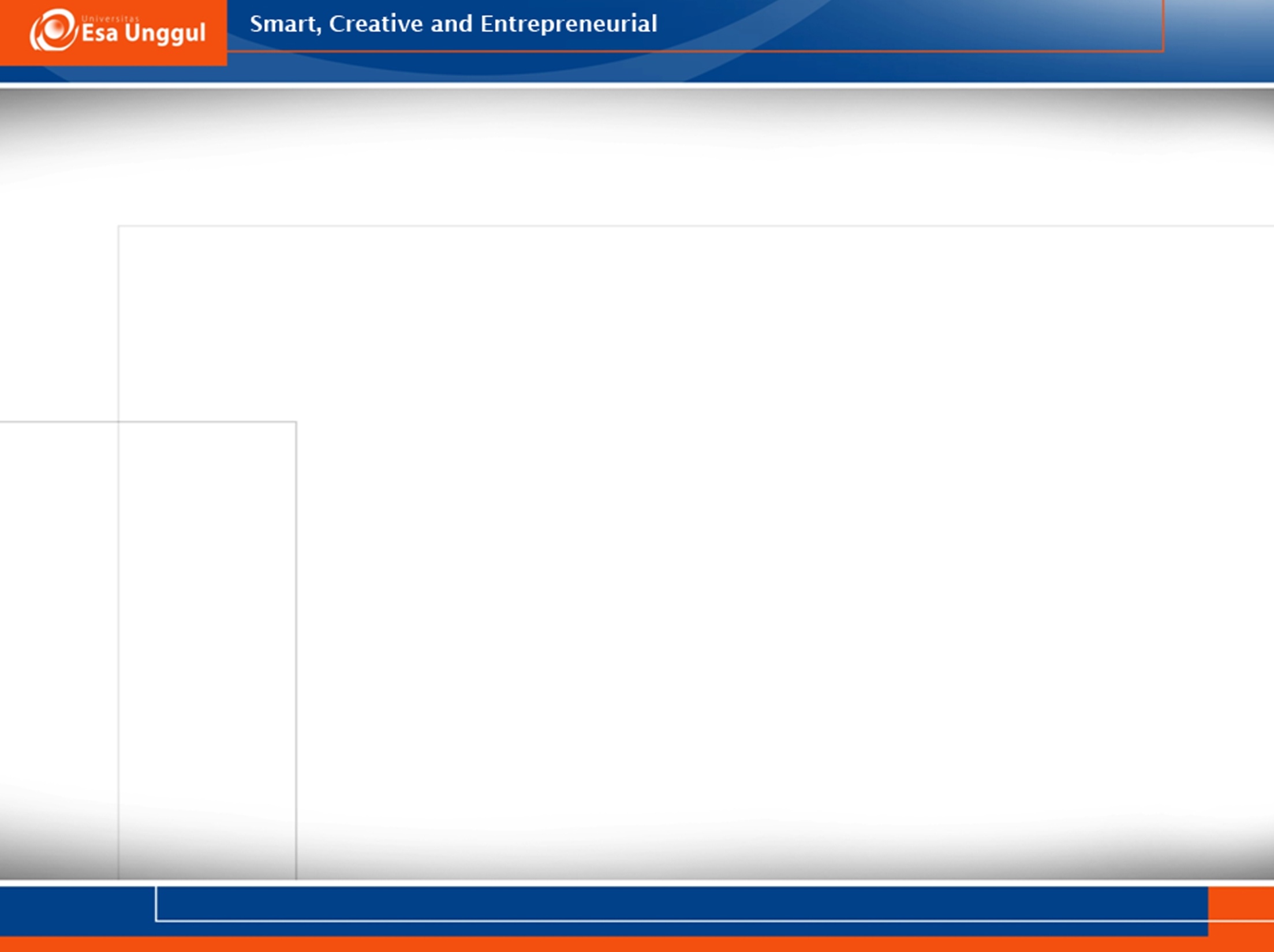 Laporan Program Pengembangan IGI Jakarta Barat
Bab 3 Kesimpulan
Daftar Pustaka
Lampiran materi
Lampiran foto kegiatan
Lampiran hasil karya guru
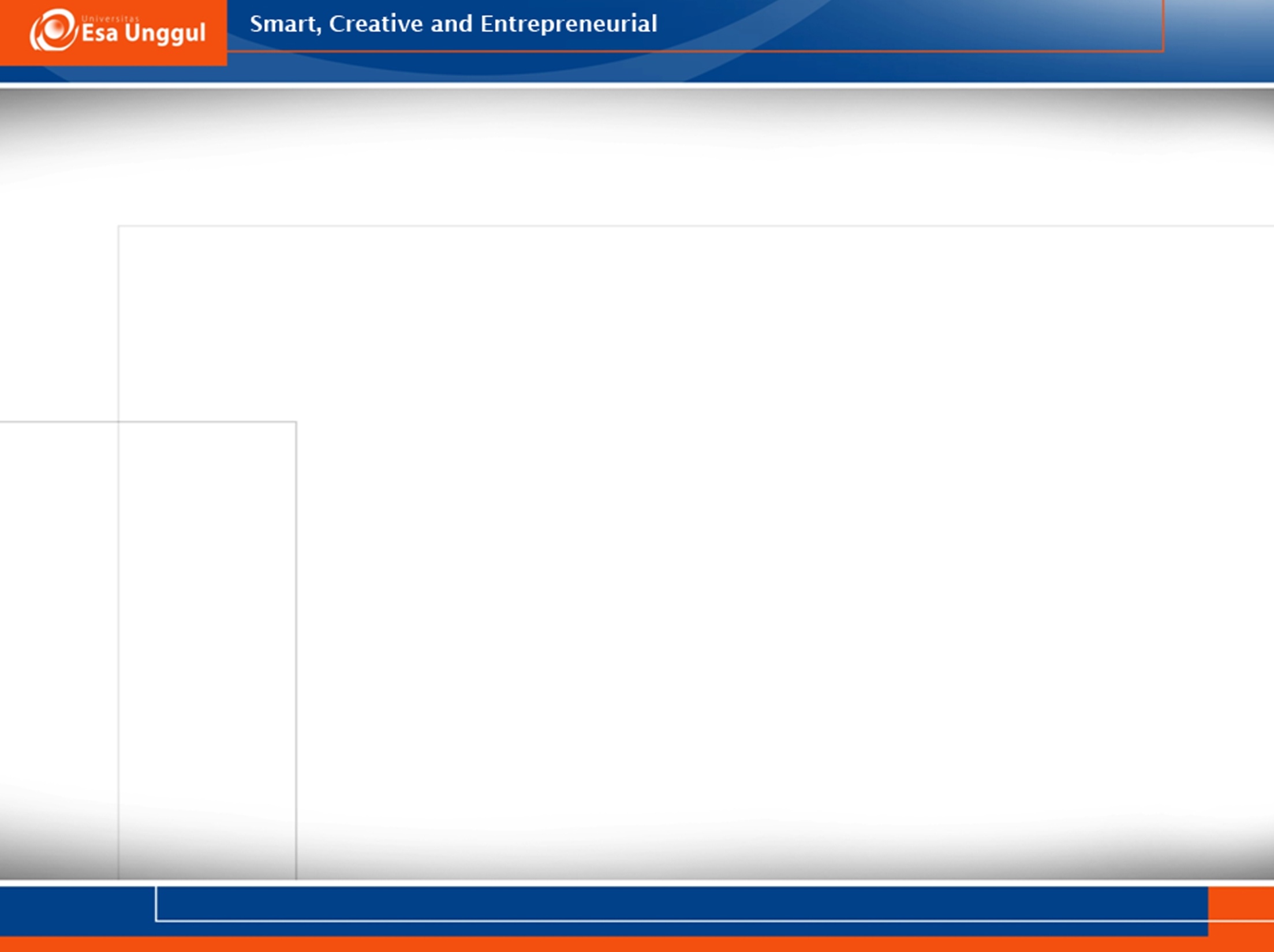 DAFTAR PUSTAKA